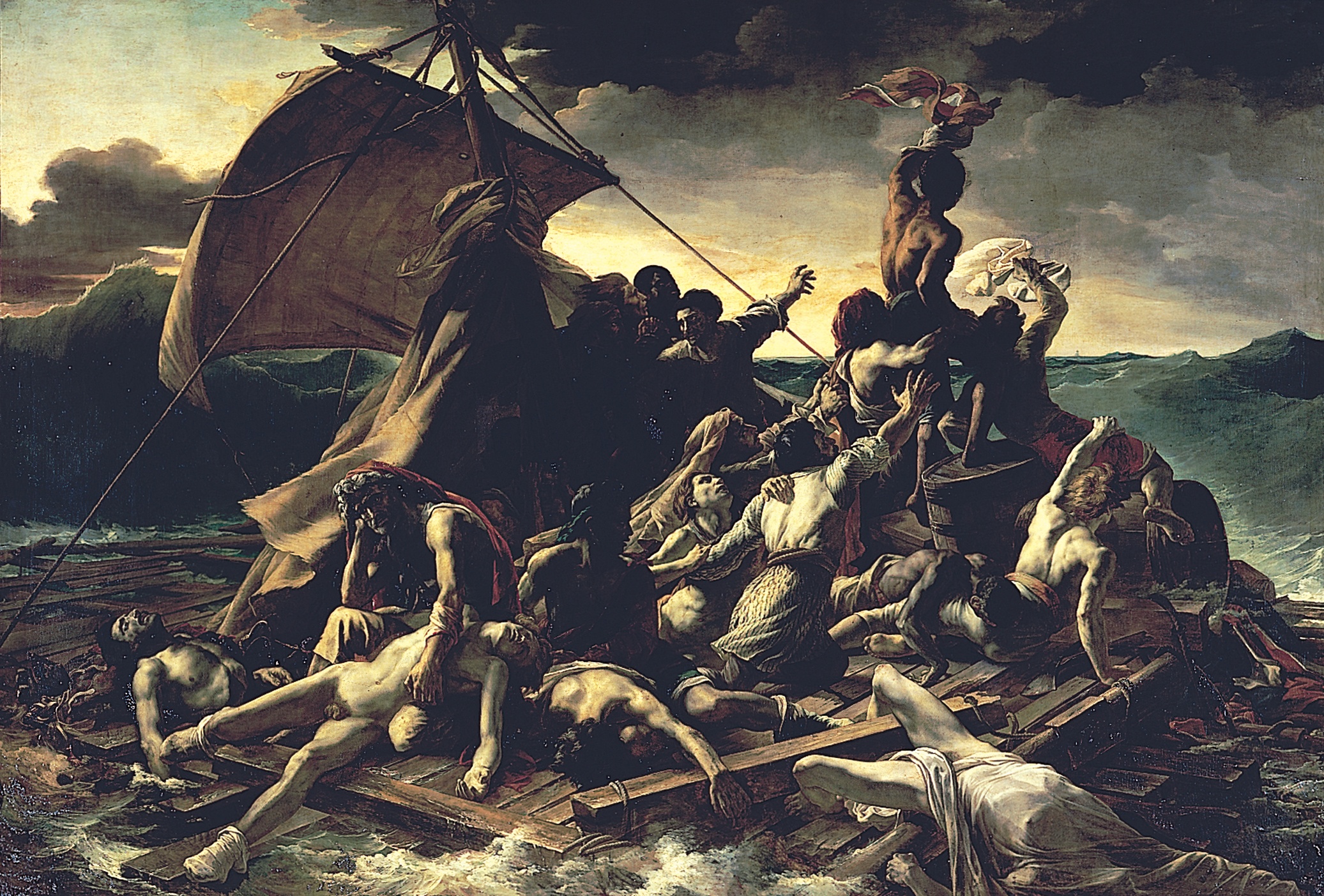 THÉODORE GÉRICAULT, Raft of the Medusa, 1818–1819. Oil on canvas, 16’ 1” x 23’ 6”. Louvre, Paris.
Gustave Courbet, Burial at Ornans, 1849-50
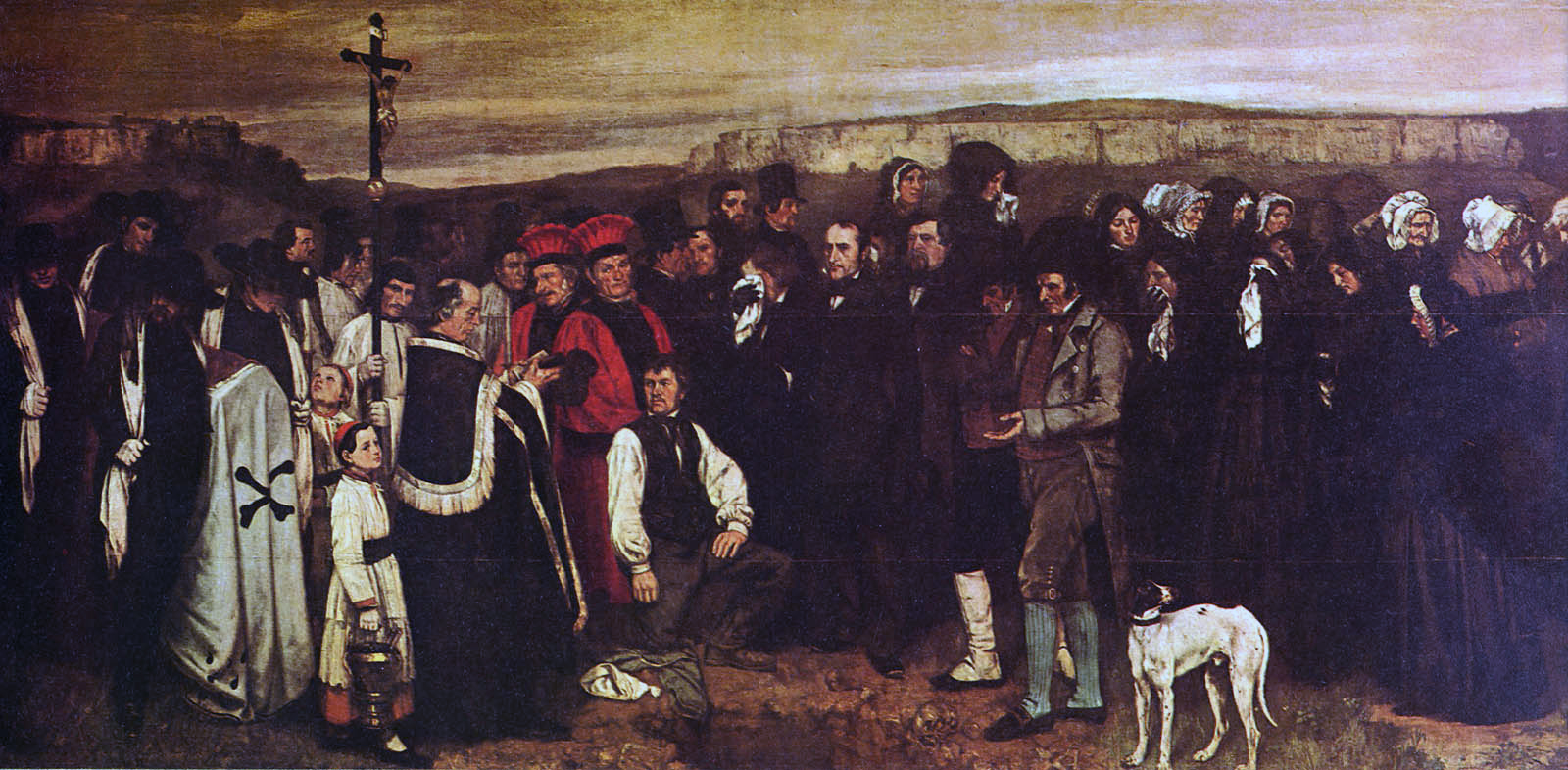 J. M. W. Turner, The Fighting Temeraire tugged to her last 
Berth to be broken up, 1838, painted in 1839
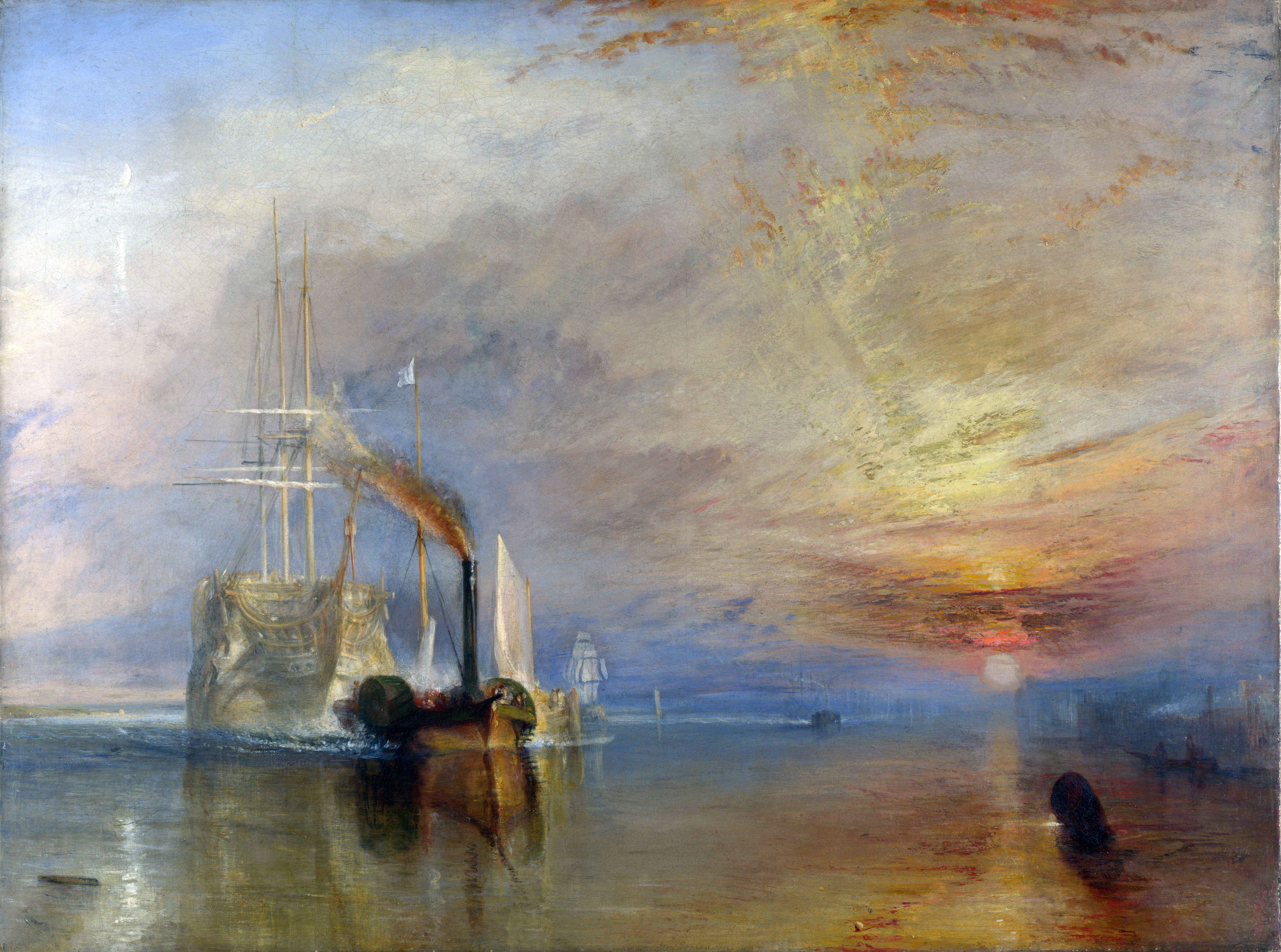 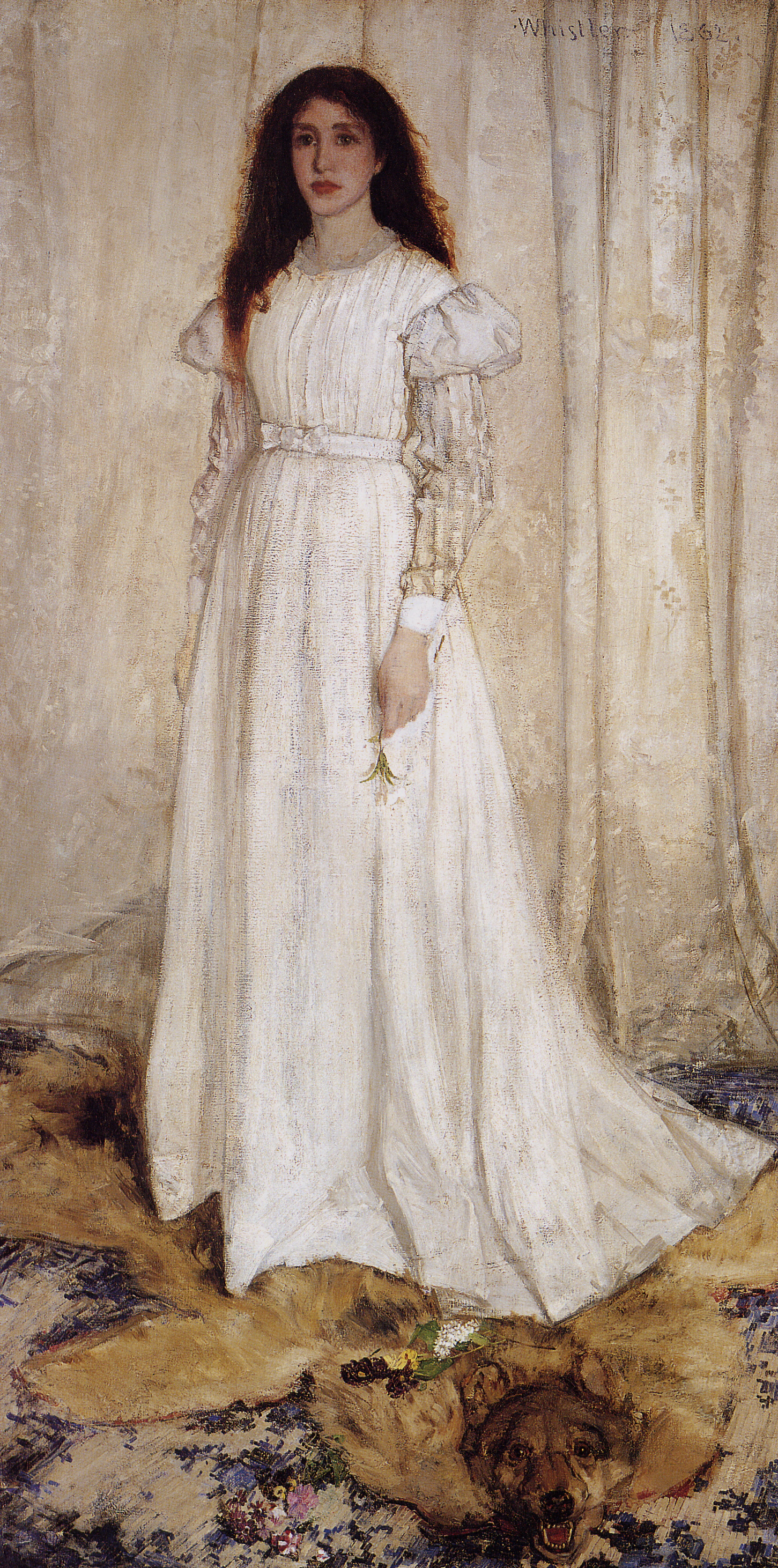 James Abbot McNeill Whistler,
Symphony in White, No. 1: The White Girl,
1861-62
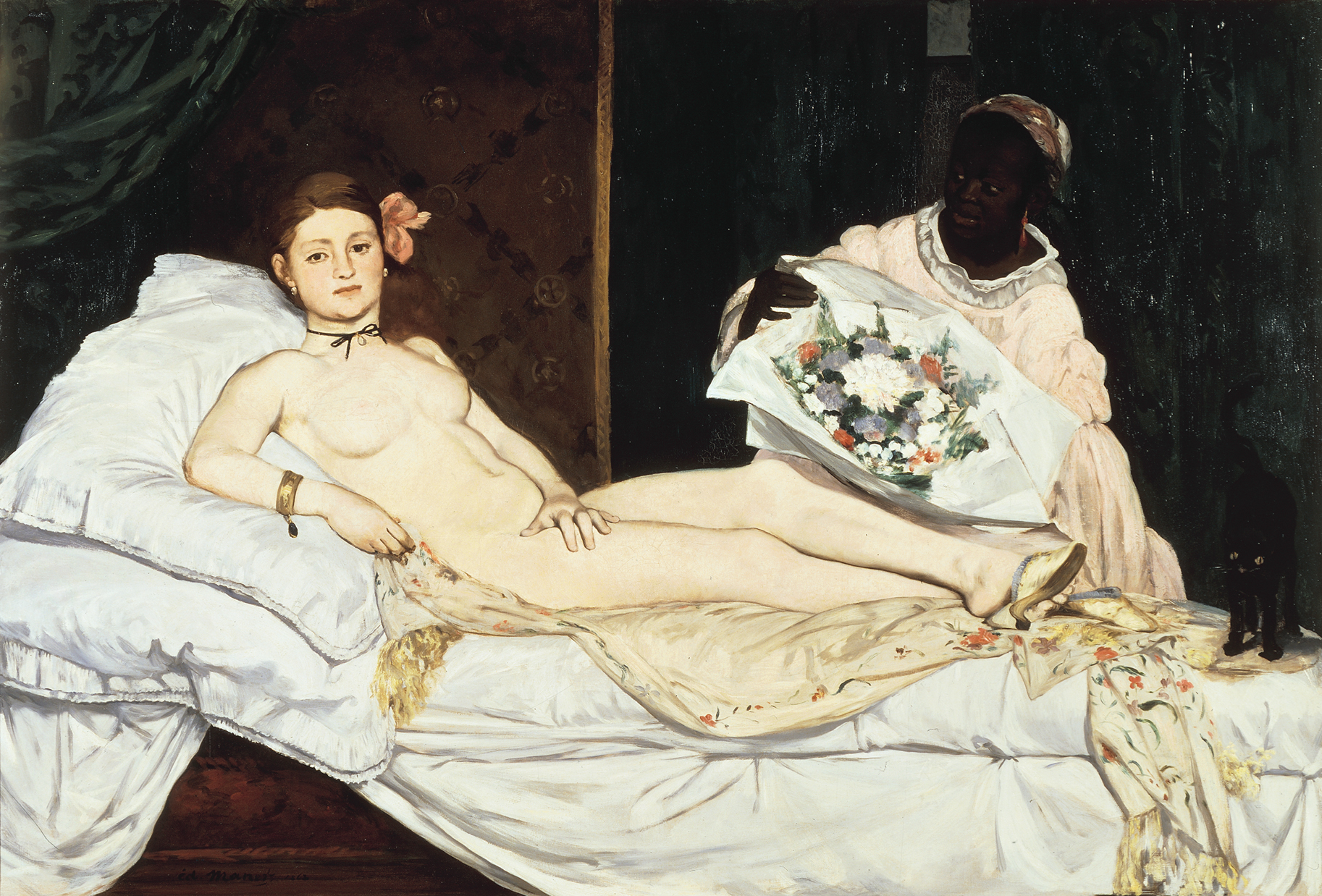 ÉDOUARD MANET, Olympia, 1863. Oil on canvas, 4’ 3” x 6’ 2 1/4”. Musée d’Orsay, Paris.
Émile Zola, a French writer, quickly proclaimed it Manet's "masterpiece" and added, "When other artists correct nature by painting Venus they lie. Manet asked himself why he should lie. Why not tell the truth?" (from Wikipedia”)
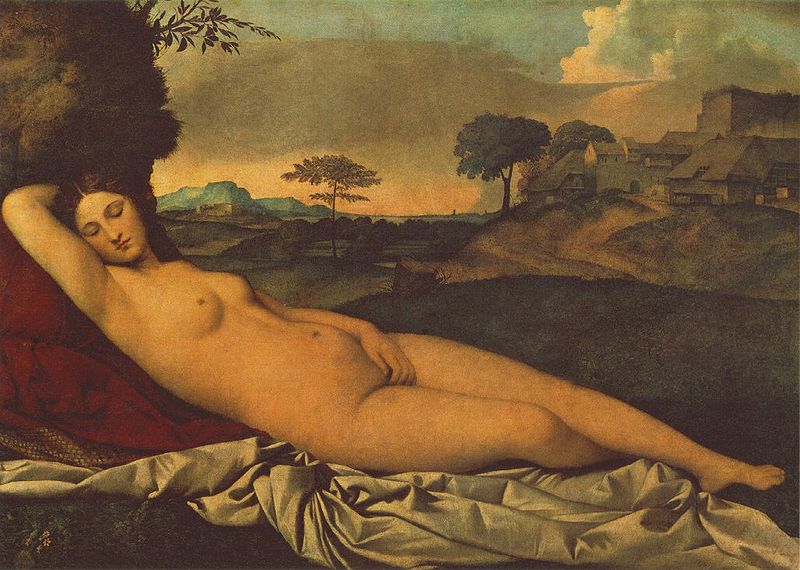 Giorgione's Sleeping Venus, c. 1510
Titian's Venus of Urbino, 1538
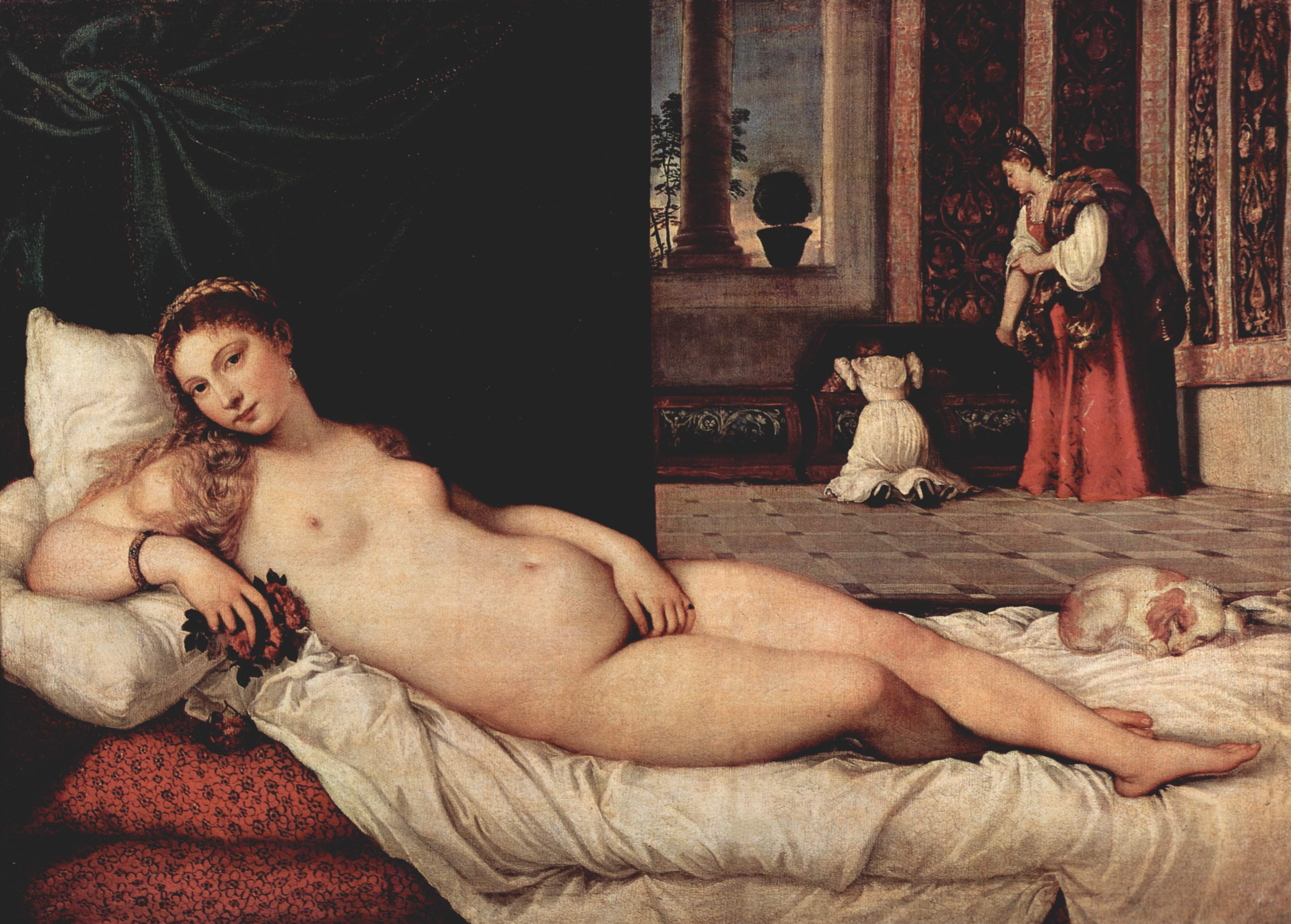 Vincent Van Gogh, Starry Night, 1889
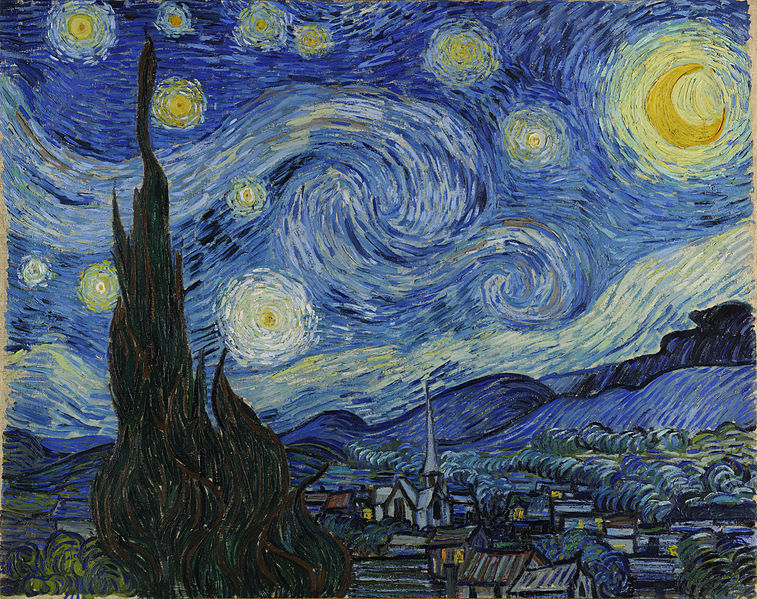 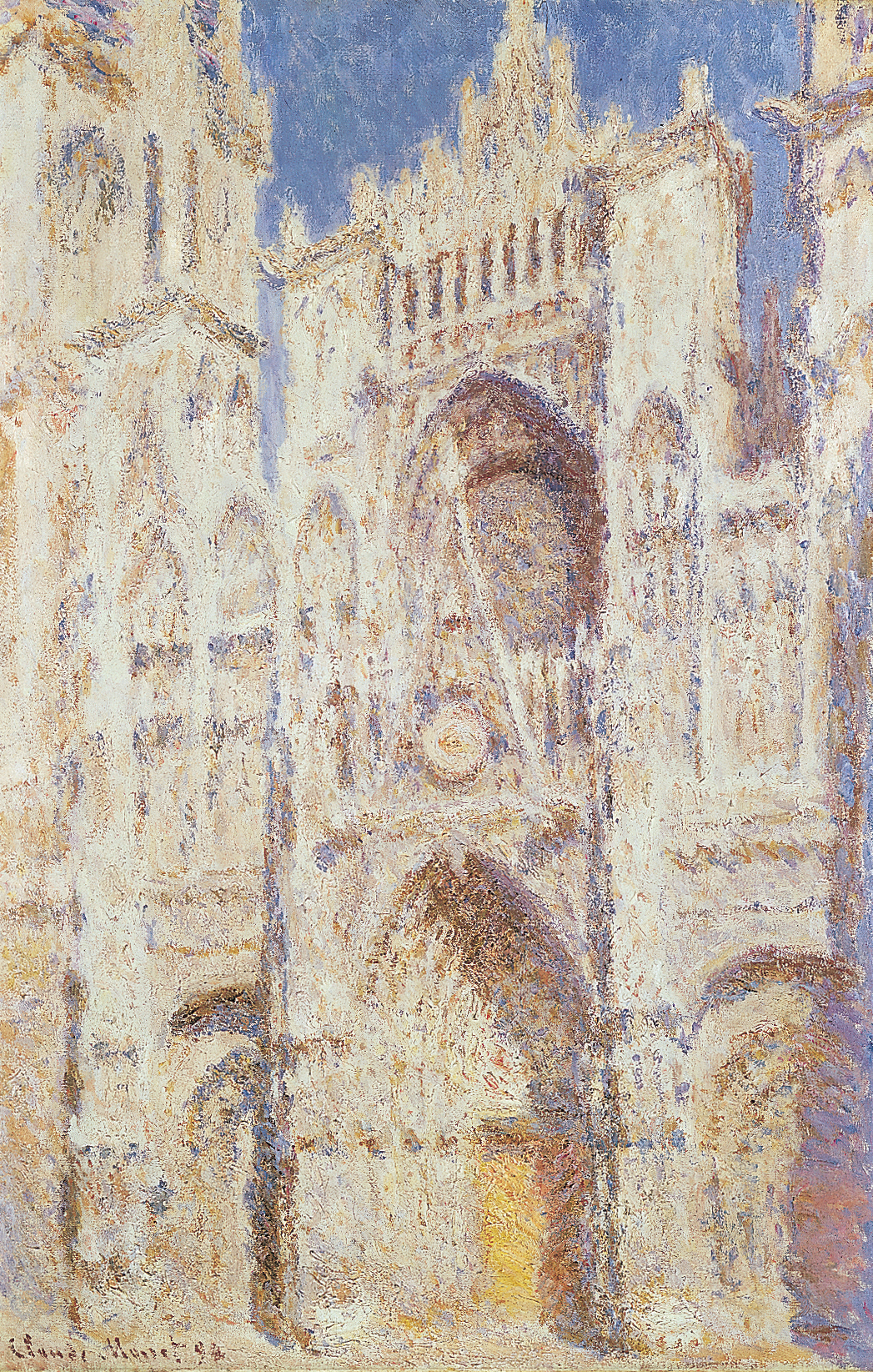 CLAUDE MONET, Rouen Cathedral: The Portal (in Sun), 1894. Oil on canvas, 3’ 3 1/4” x 2’ 1 7/8”. Metropolitan Museum of Art, New York (Theodore M. Davis Collection, bequest of Theodore M. Davis, 1915).
<number>
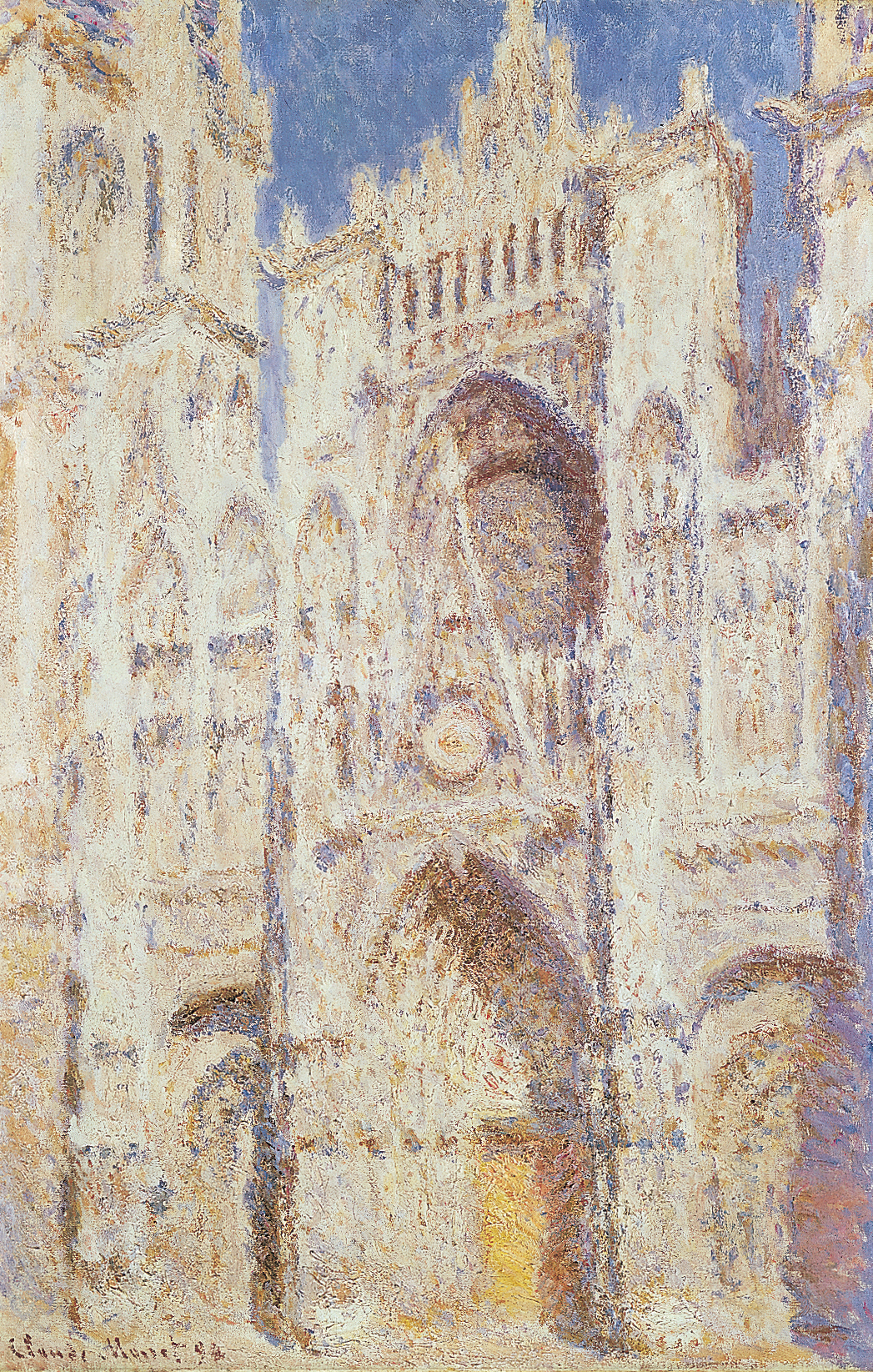 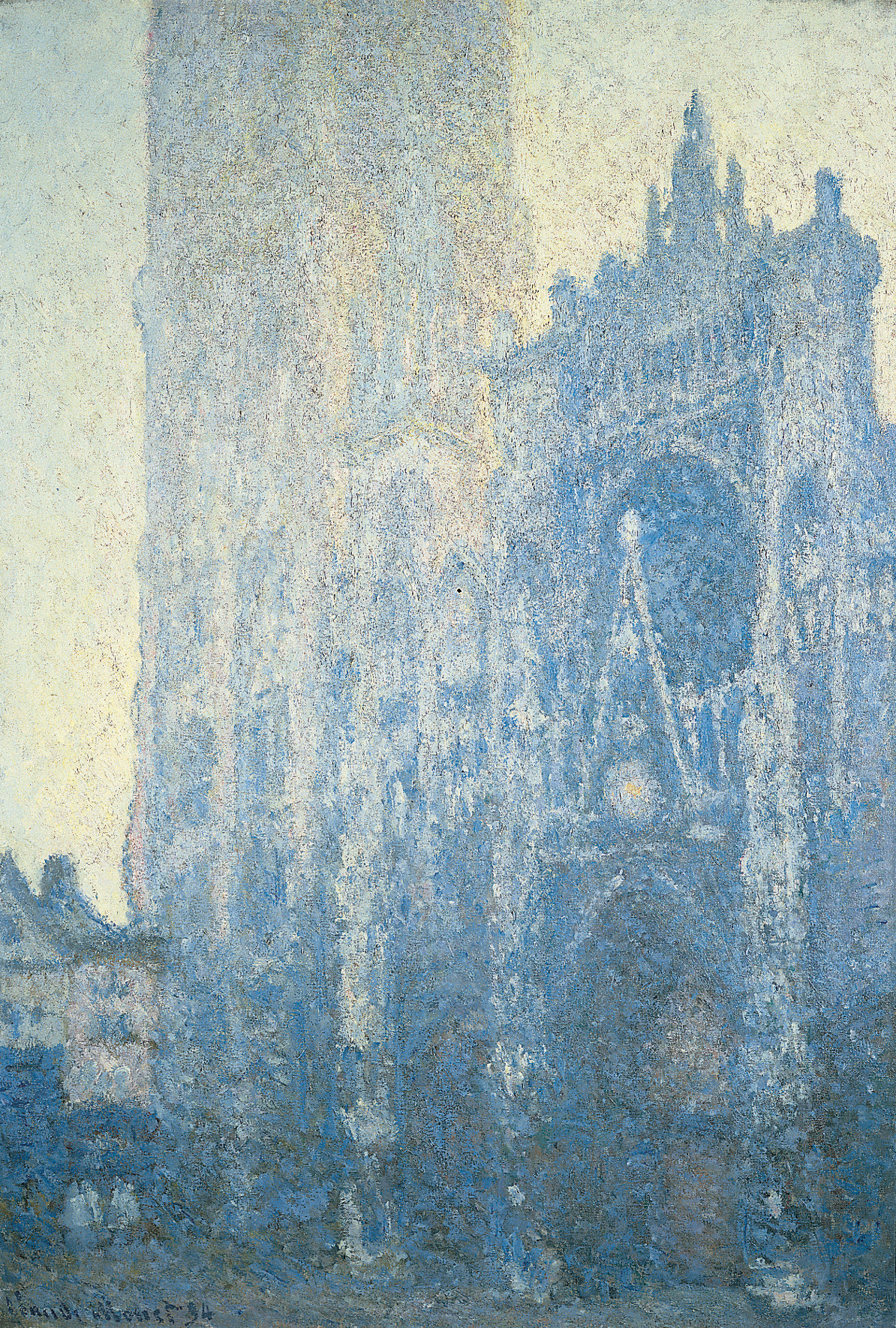 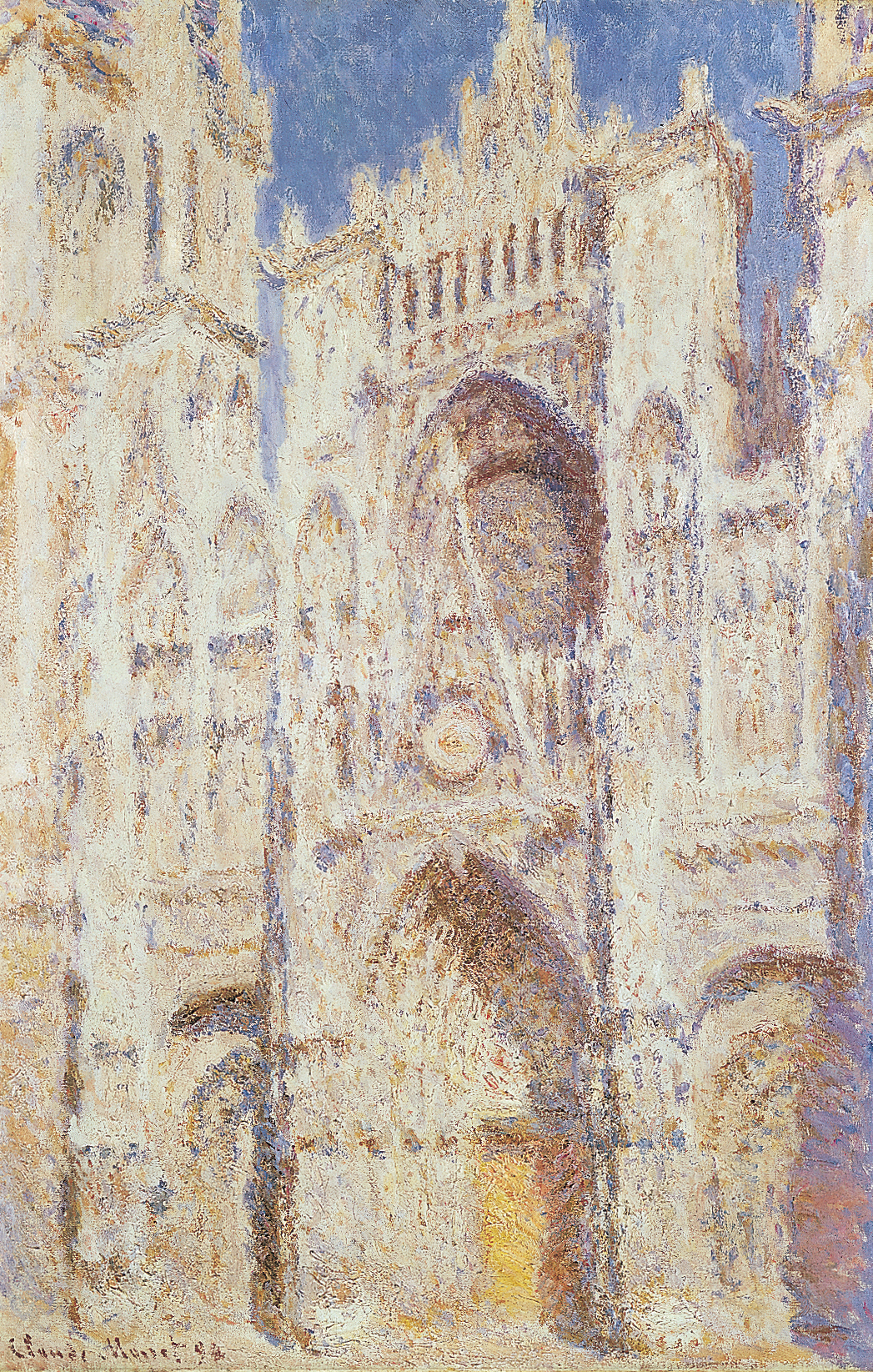 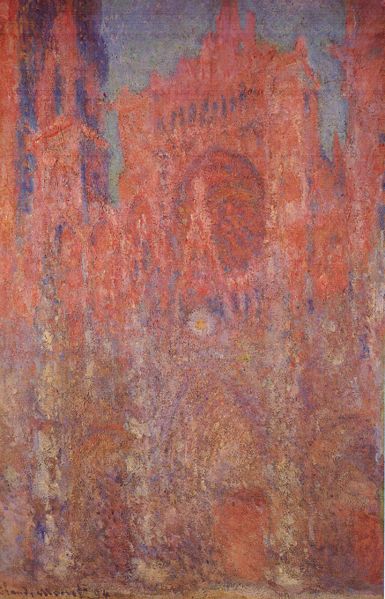 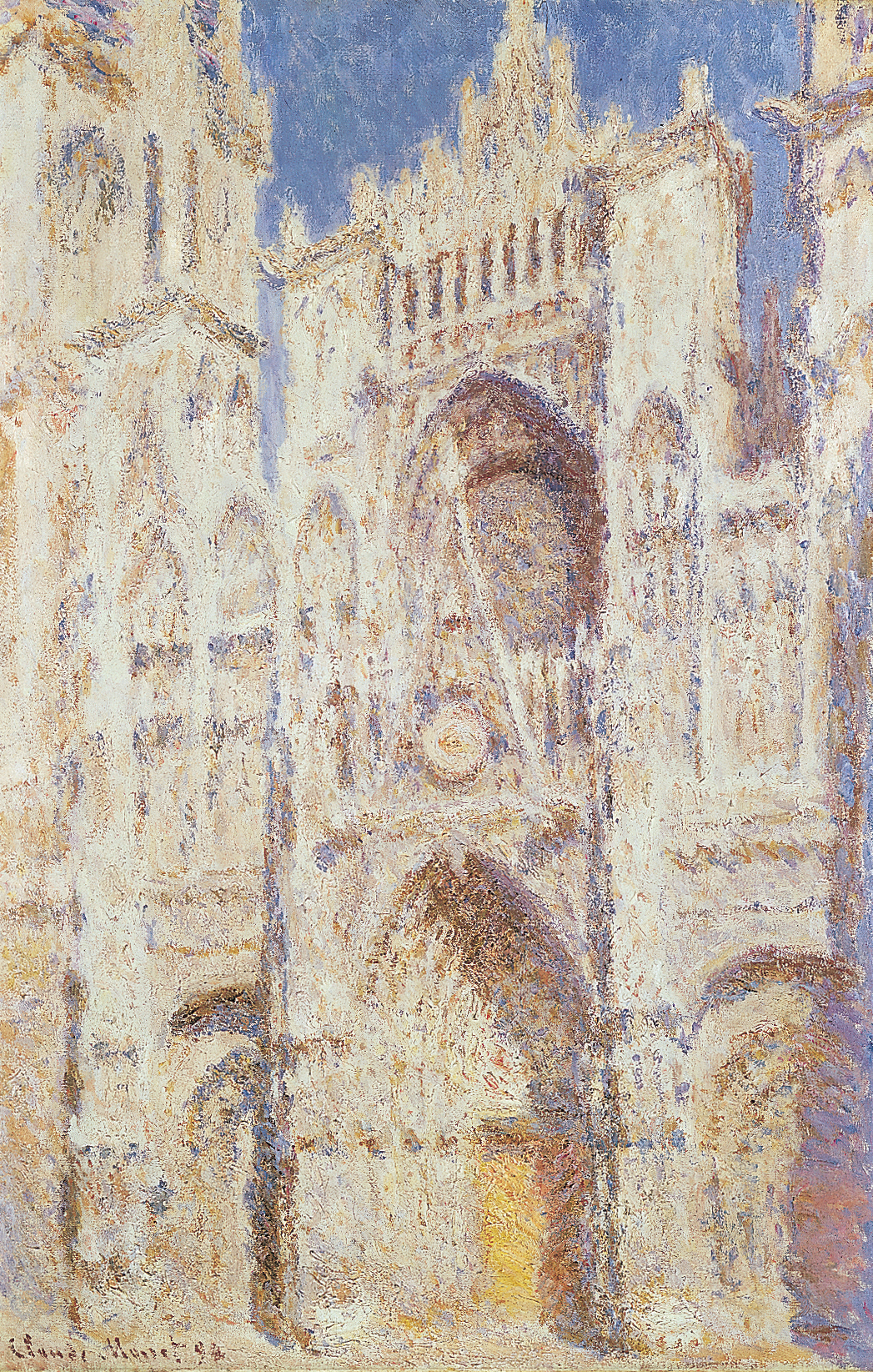 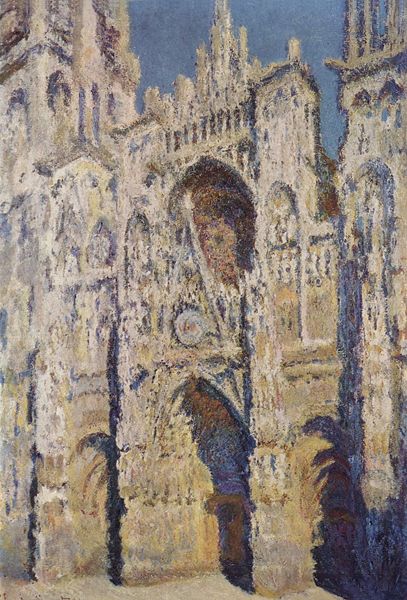 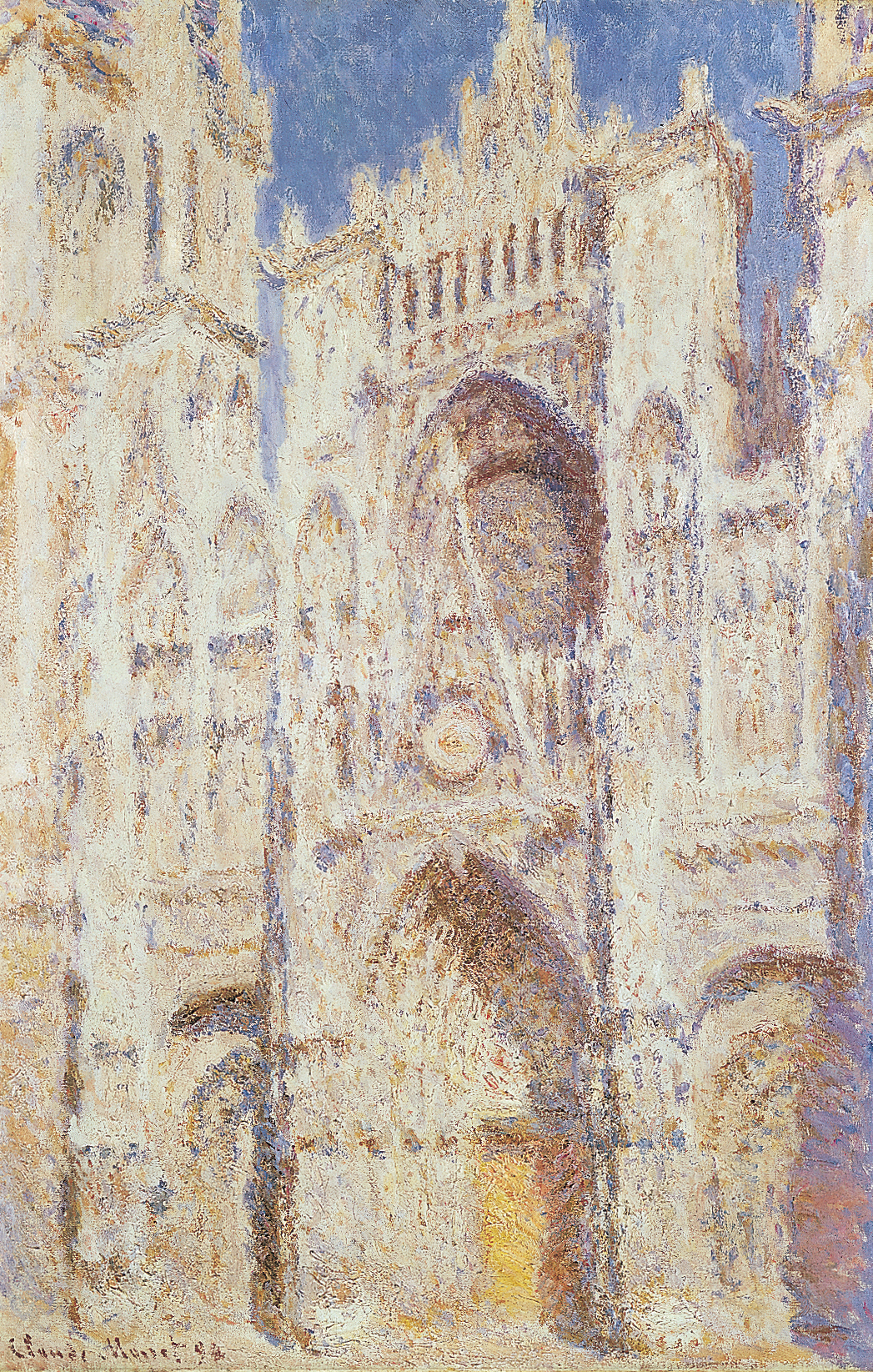 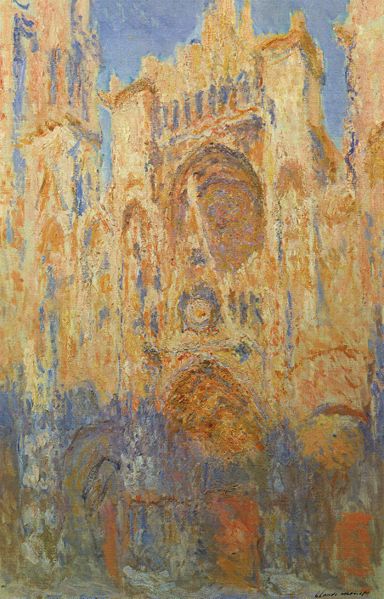 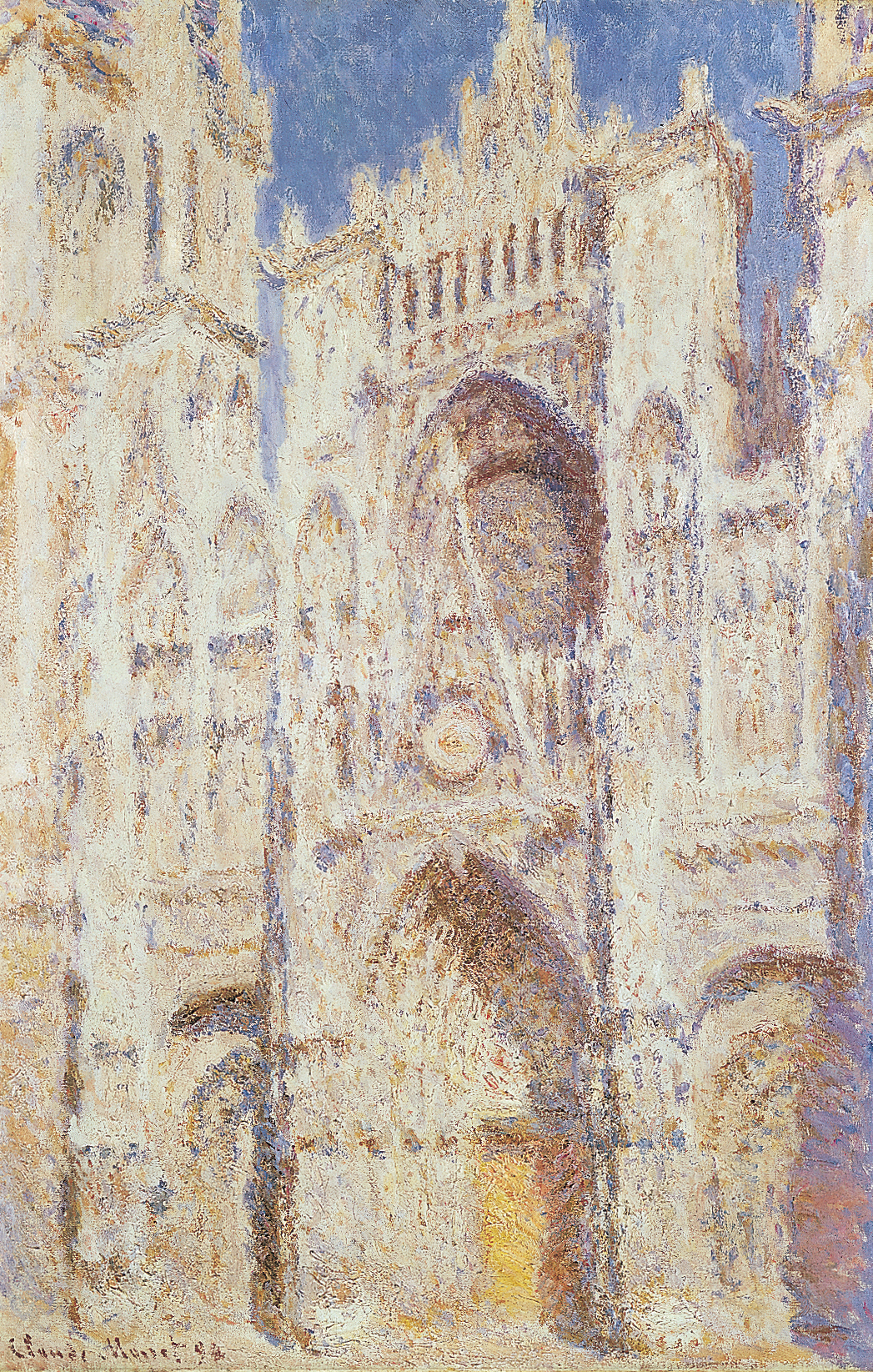 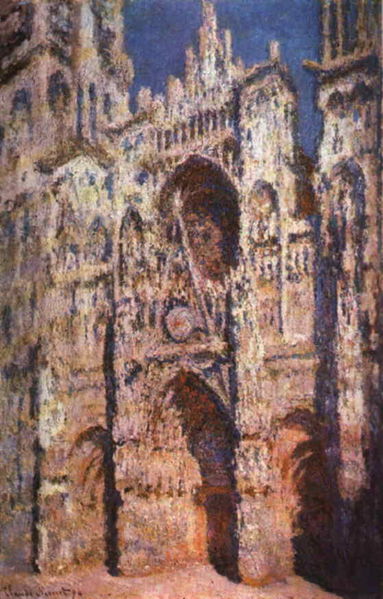 Paul Cezanne, The Basket of Apples, 1895
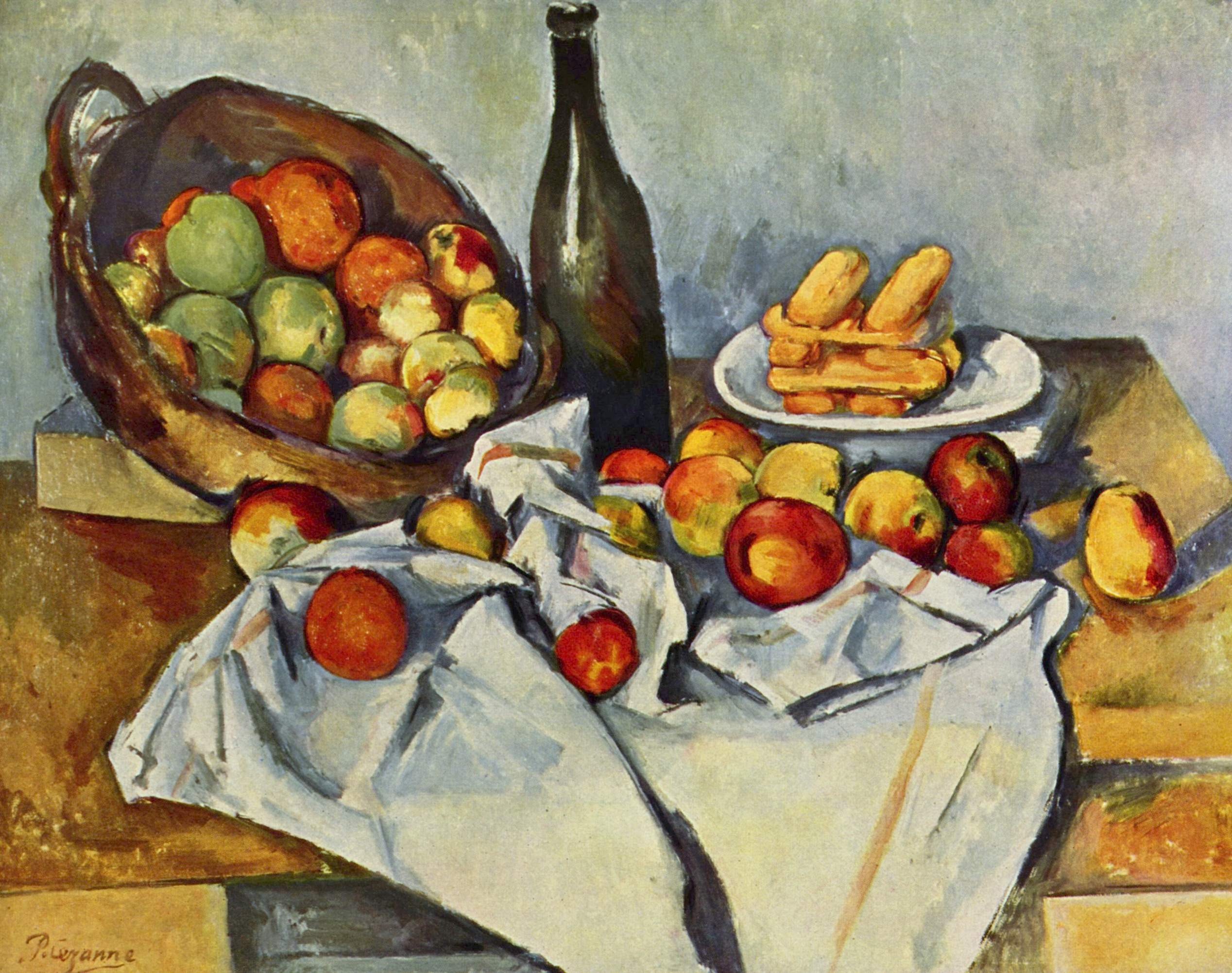 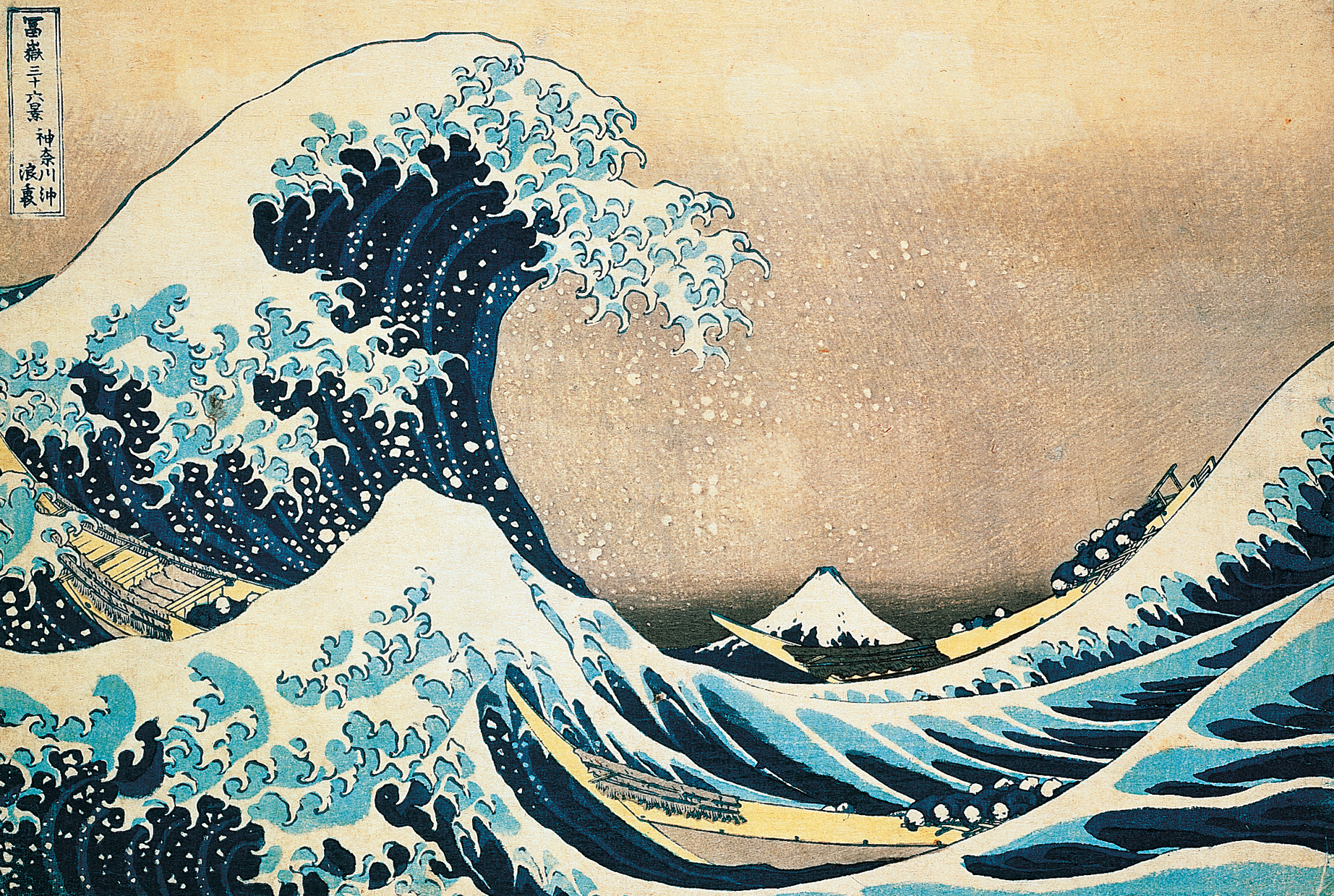 <number>
KATSUSHIKA HOKUSAI, The Great Wave off Kanagawa, from Thirty-Six Views of Mount Fuji, 
Edo period, ca. 1826–1833. Woodblock print, ink and colors on paper, 9 7/8” x 1’ 2 3/4”. 
Museum of Fine Arts, Boston (Bigelow Collection).